Lecture 15
CSE 331
Sep 30, 2024
Quiz 1– 11:00-11:10am
Lecture starts at 11:15am
Quiz 1 timelines
Solutions: posted by today evening
Grading:  finished by the weekend
Upcoming exams
Mid-term 1 next Mon Oct 7
Mid-term 2 Wed two days after Mid-term 1
Sample mid-terms
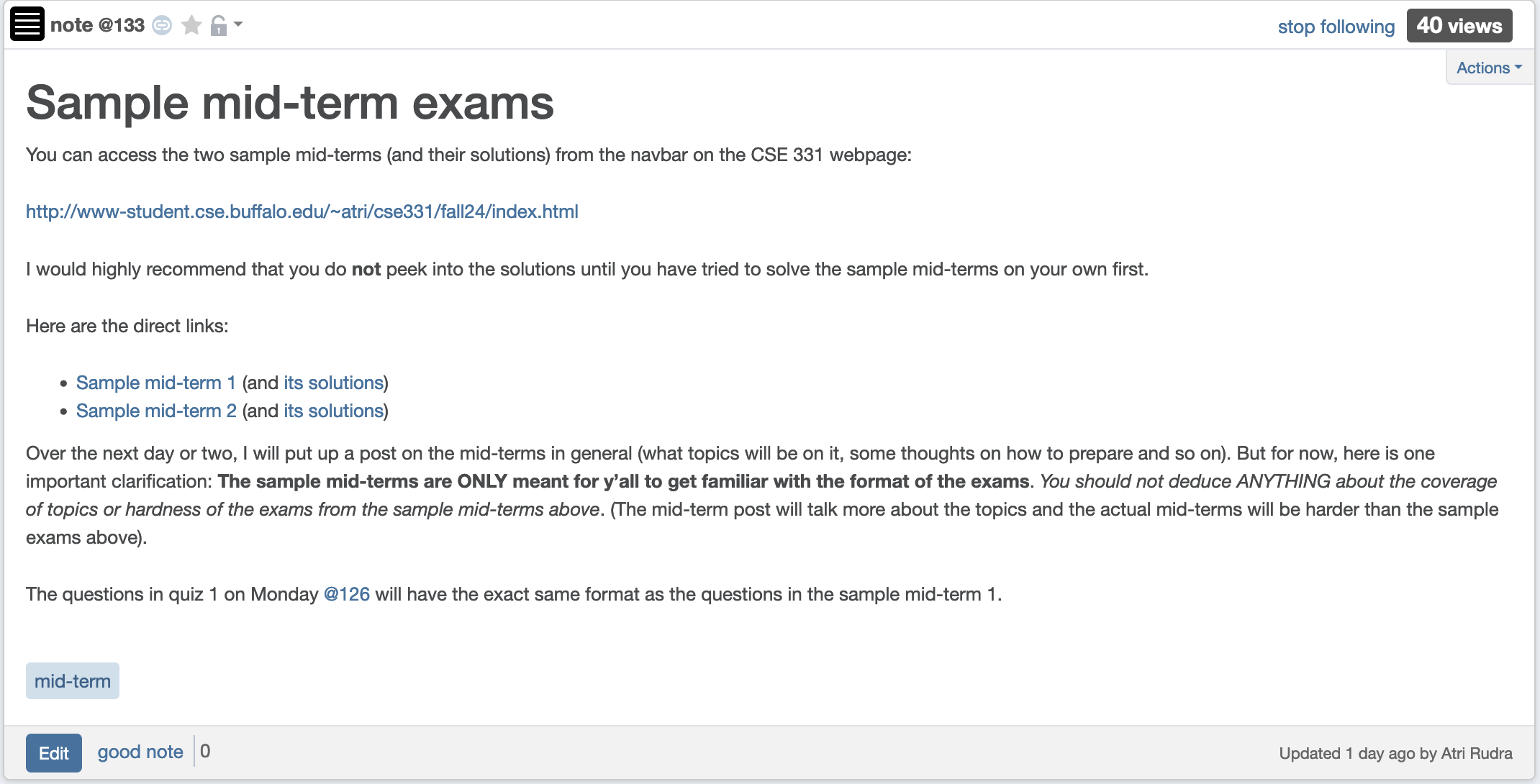 Mid-term post 1
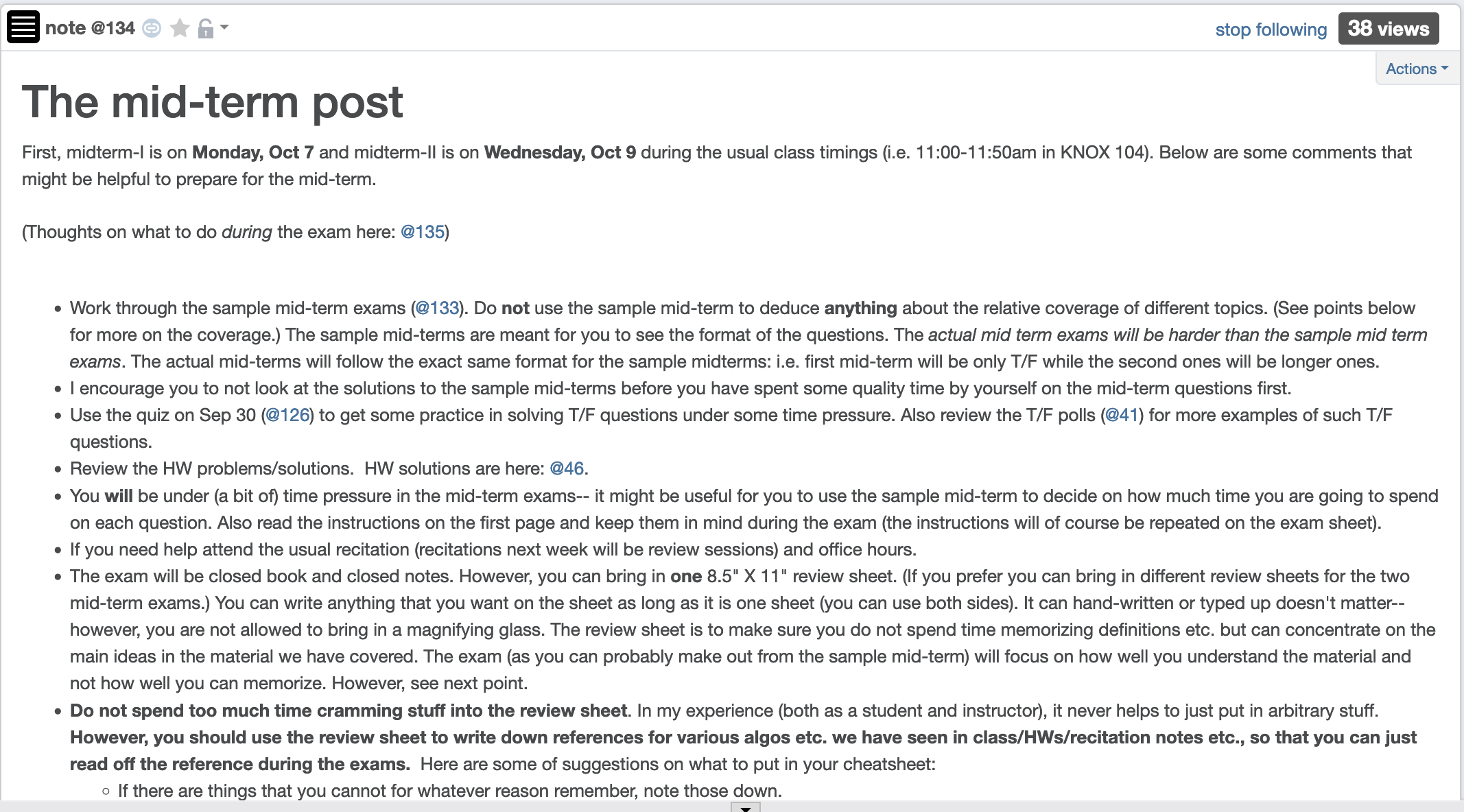 Mid-term post 2
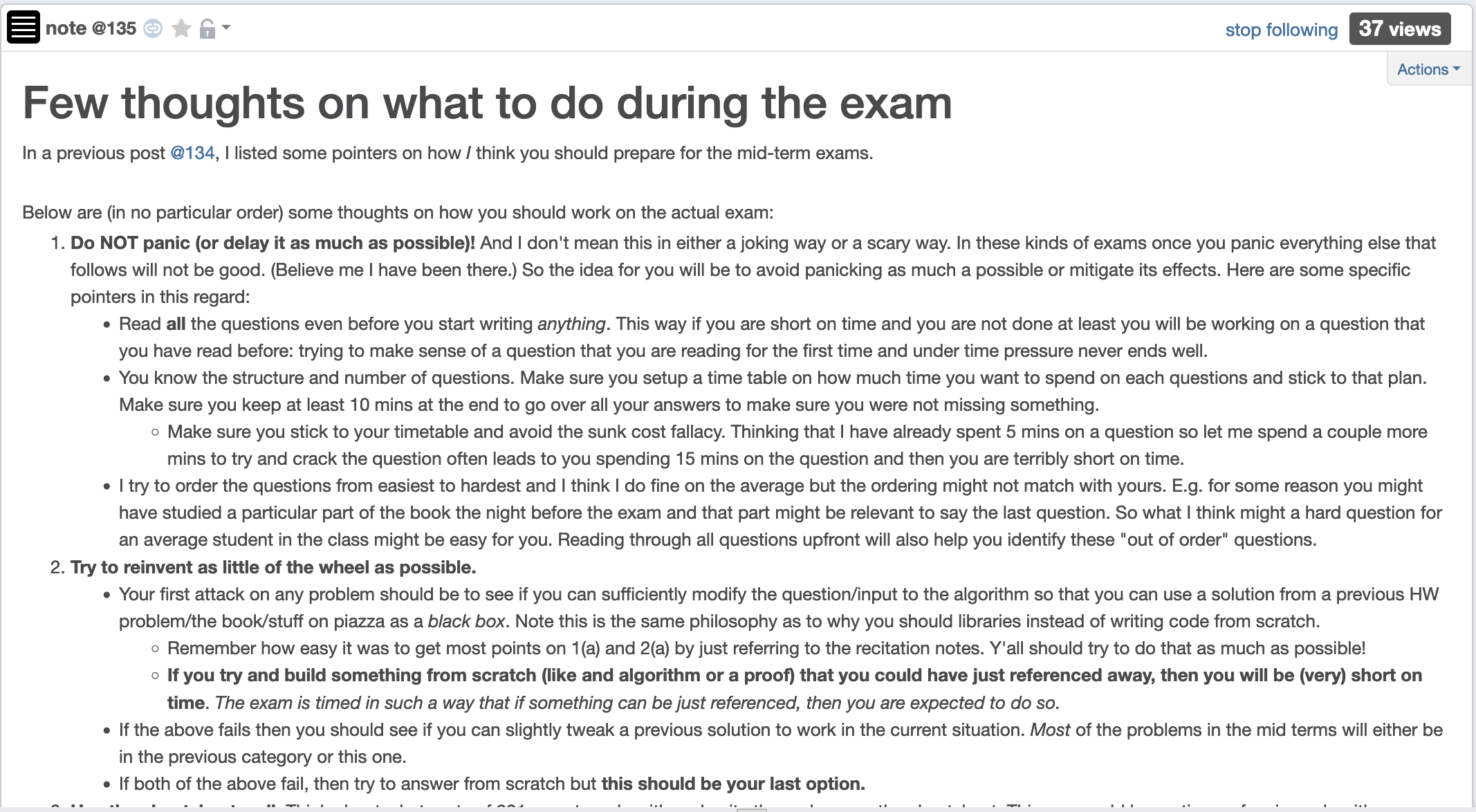 Autolab Project Group Registration
Due  TODAY
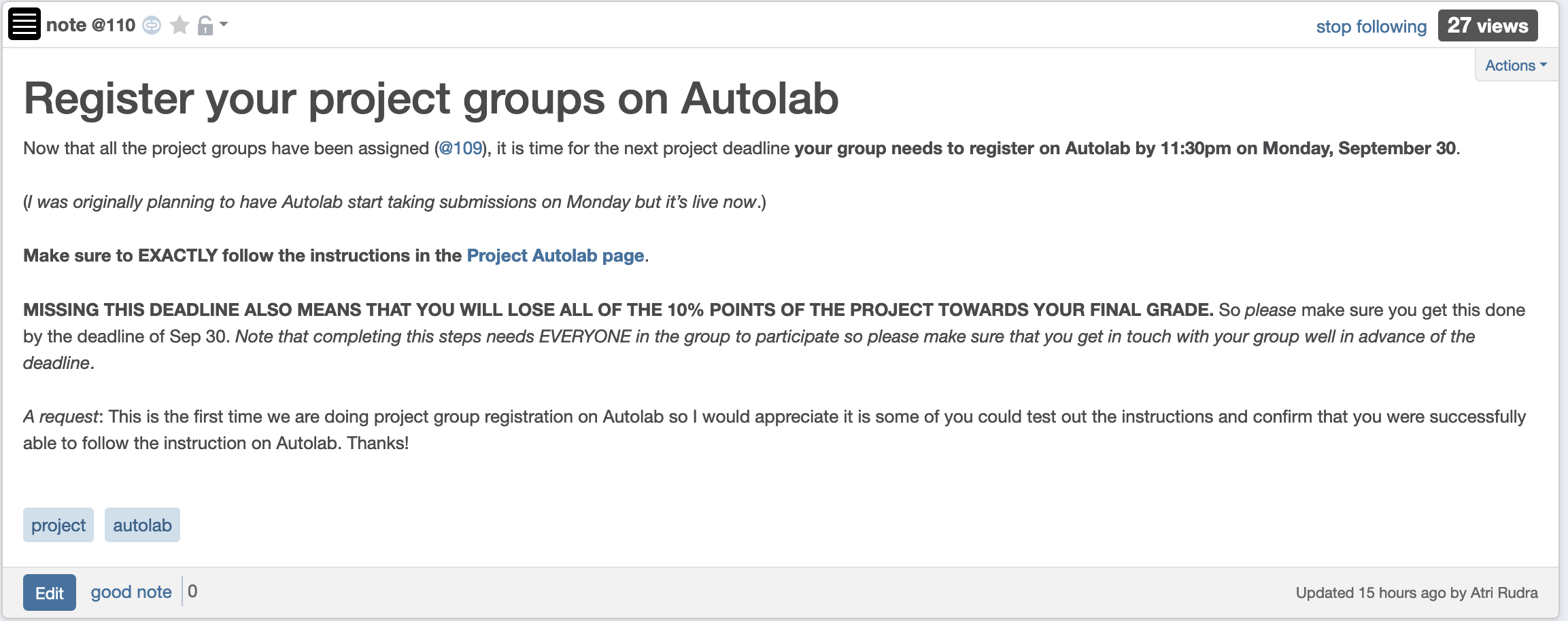 If you miss this deadline then you will get a ZERO on the ENTIRE project
Please follow ALL instructions
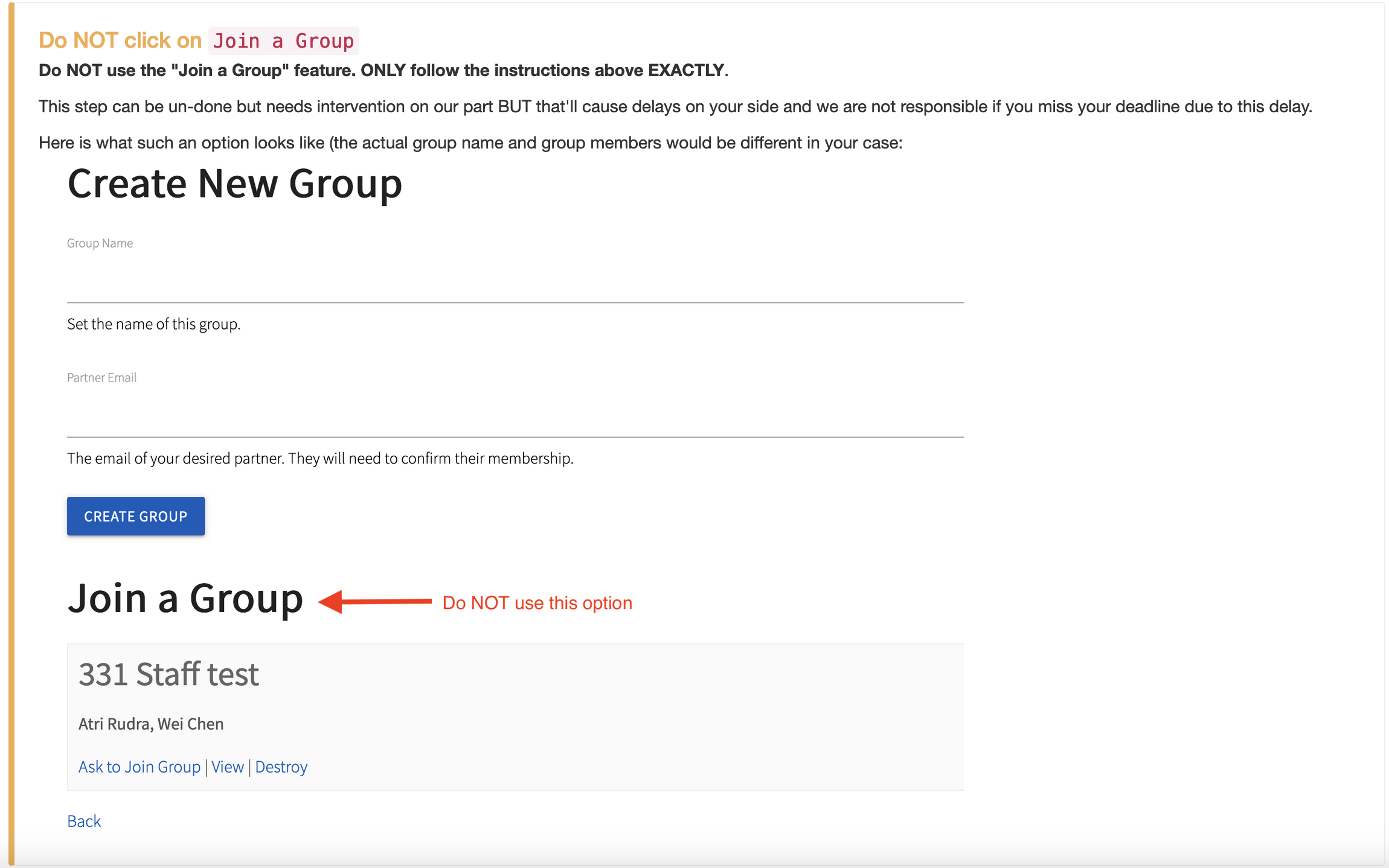 I won’t have OH today
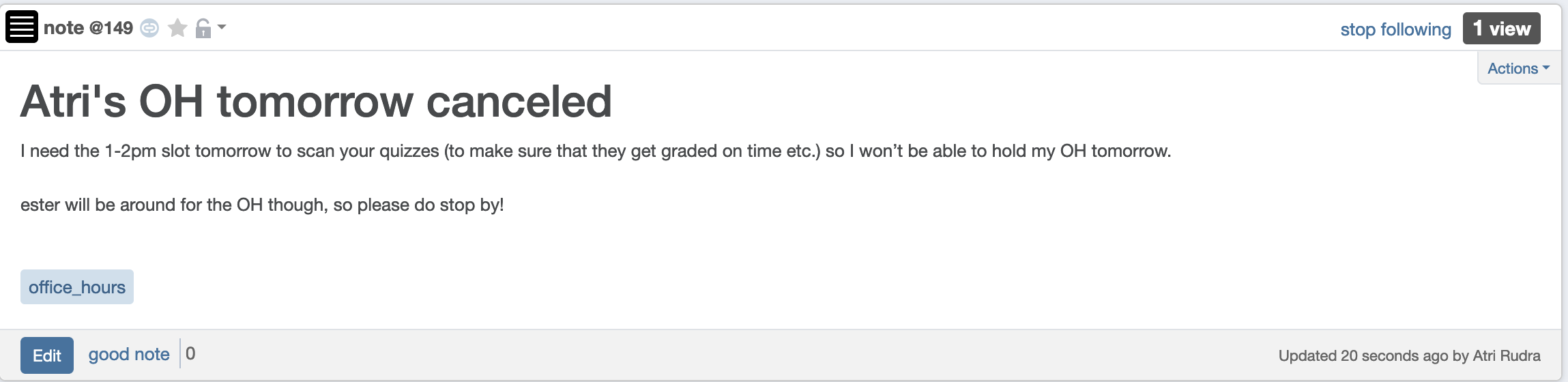 Questions?
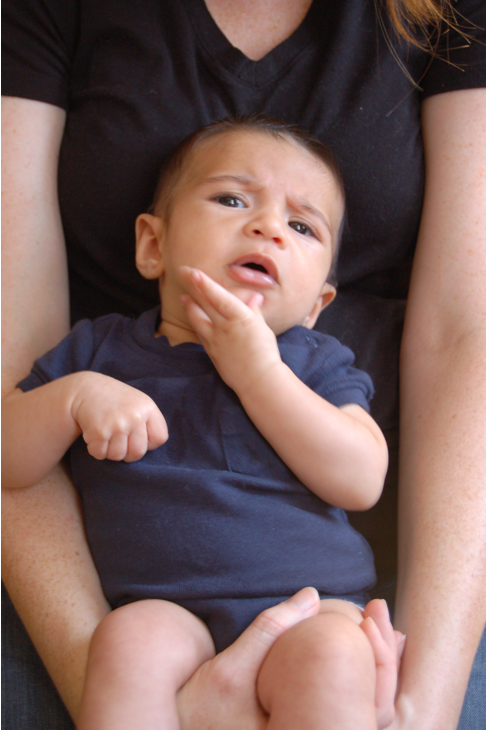 Queue O(m+n) implementation
BFS(s)
CC[s] = T and CC[w] = F for every w≠ s
O(n)
Intitialize Q= {s}
O(1)
While Q is not empty
Repeated at most once for each vertex u
Σu O(nu) = 
O(Σu nu) =
O(m)
Delete the front element u in Q
For every edge (u,w)
Repeated nu times
O(1)
If CC[w] = F then
O(nu)
CC[w] = T
O(1)
Add w to the back of Q
A DFS run using an explicit stack
7
8
1
7
6
7
3
2
3
5
8
4
4
5
5
3
6
2
3
1
Questions/Comments?
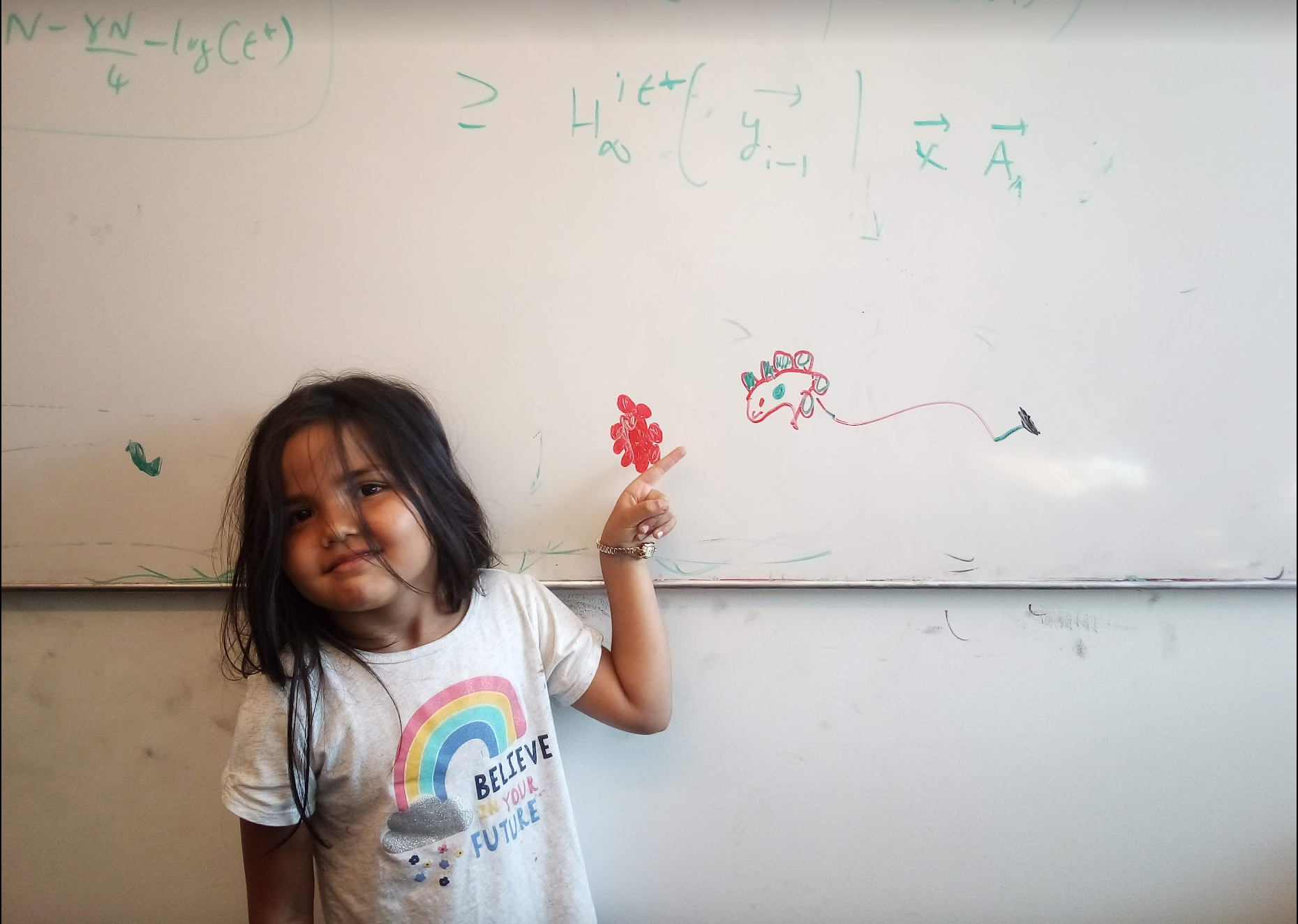 Implementing DFS in O(m+n) time
Same as BFS except stack instead of a queue
DFS stack implementation
DFS(s)
CC[s] = T and CC[w] = F for every w≠ s
Same 
O(m+n) run time analysis as for BFS
Intitialize Ŝ = {s}
While Ŝ is not empty
Pop the top element u in Ŝ
If CC[u] = F then
CC[u] = T
For every edge (u,w)
Push w to the top of Ŝ
Questions/Comments?
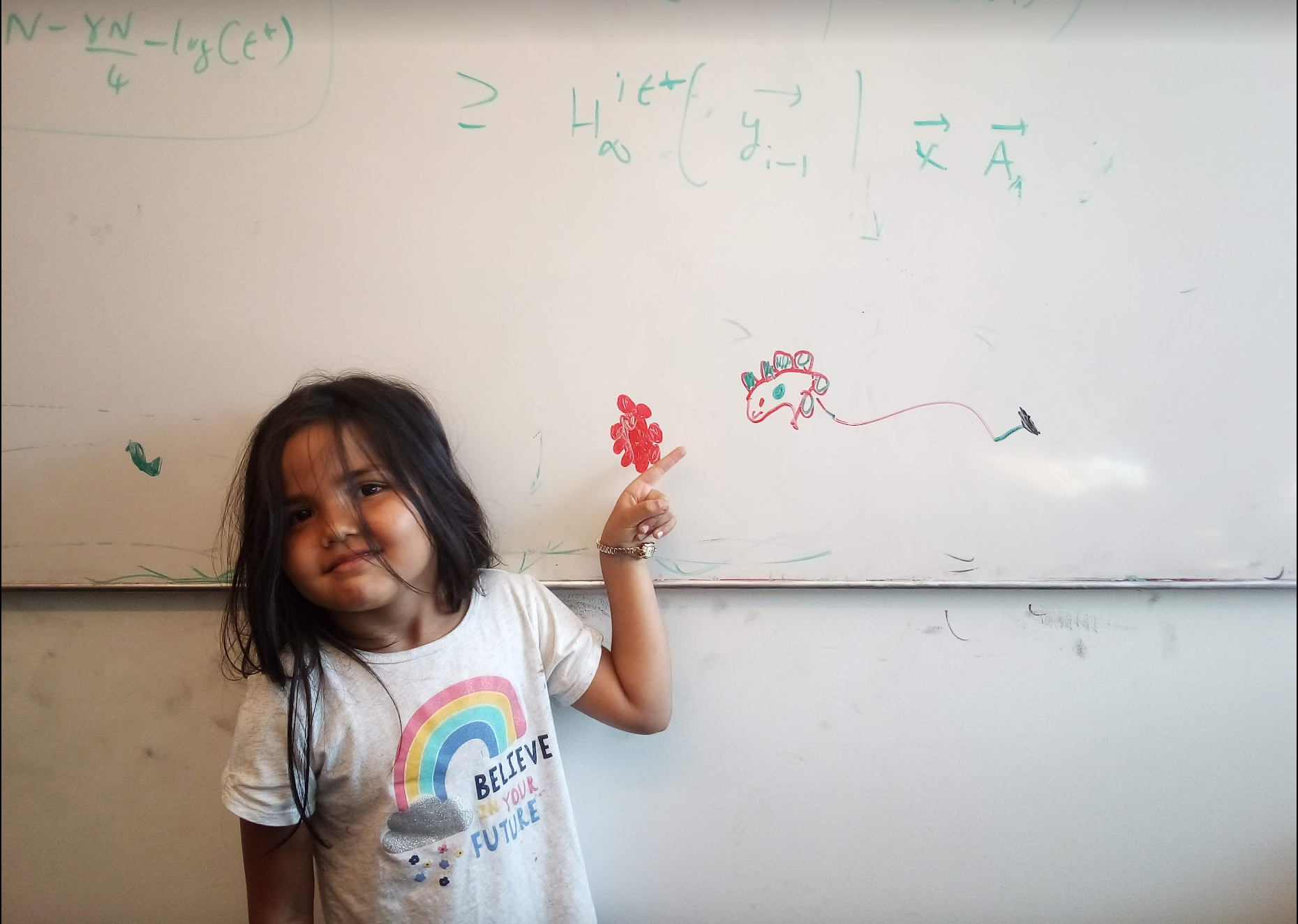 Reading Assignment
Sec 3.3, 3.4, 3.5 and 3.6 of [KT]
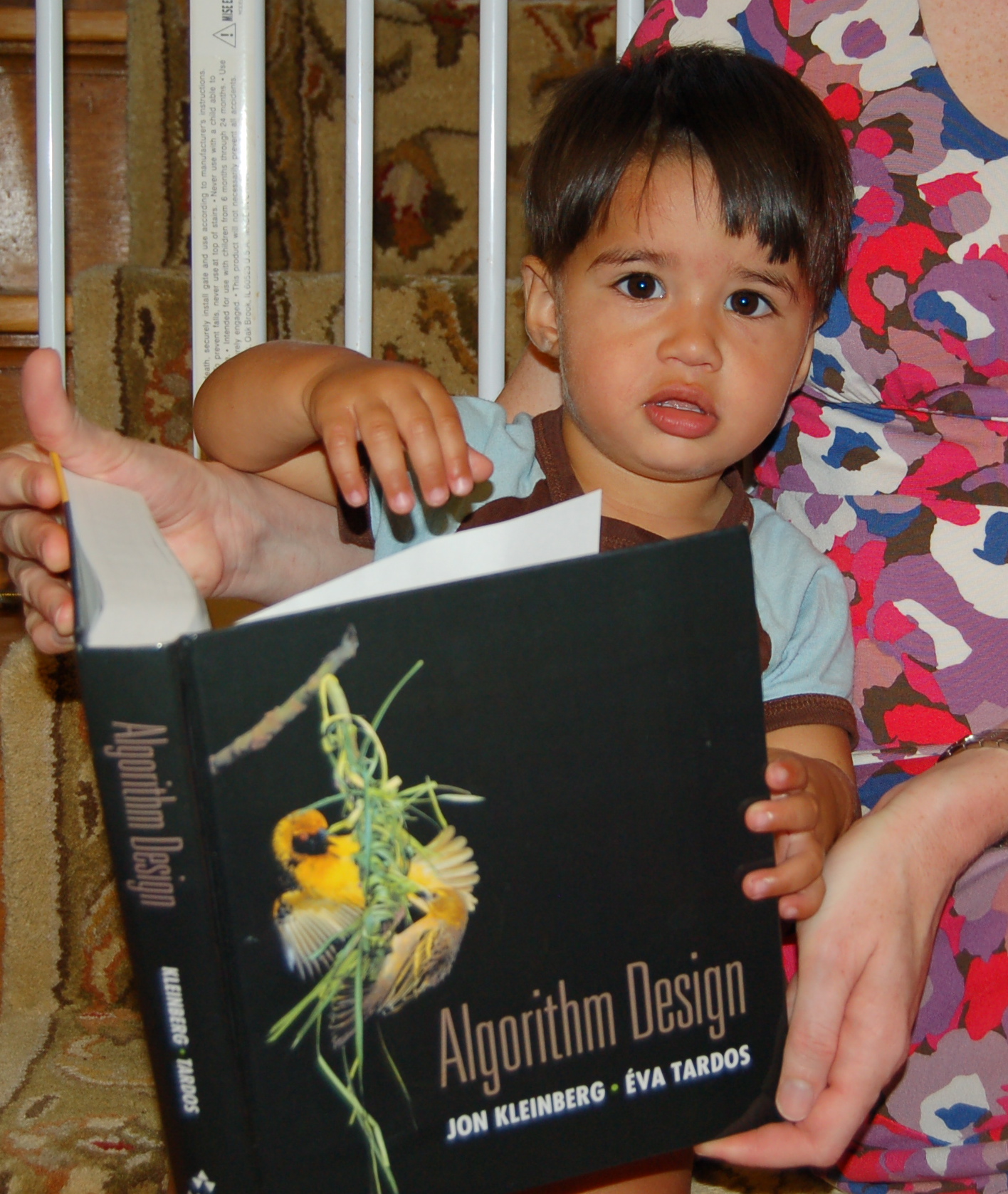 Directed graphs
Model asymmetric relationships
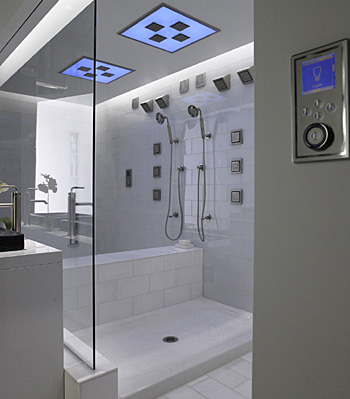 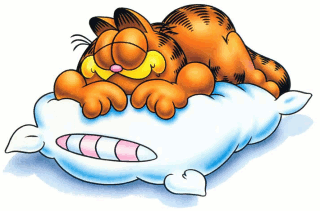 Precedence relationships
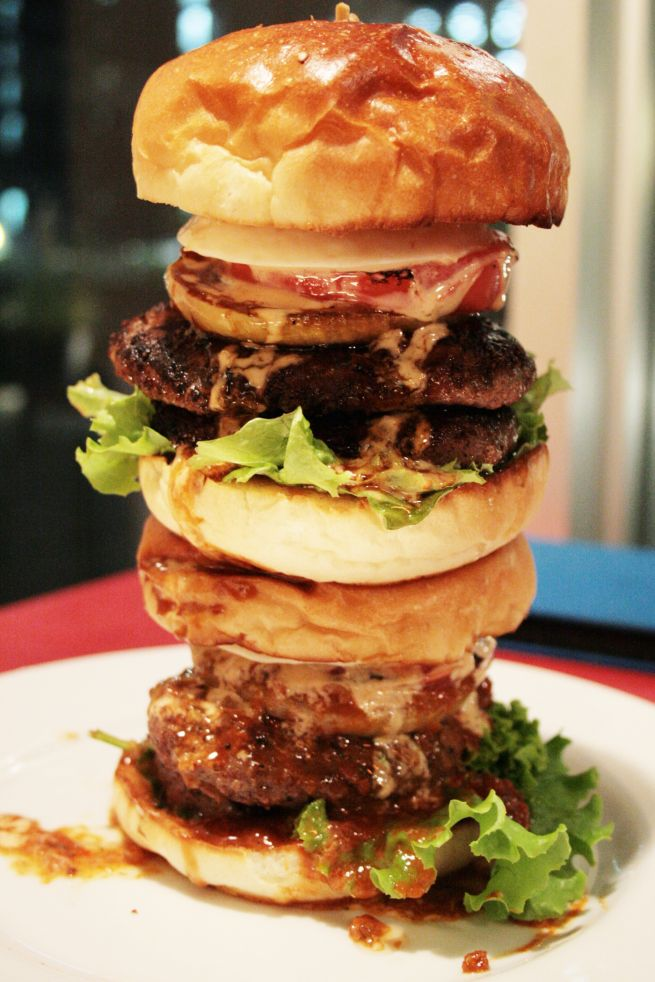 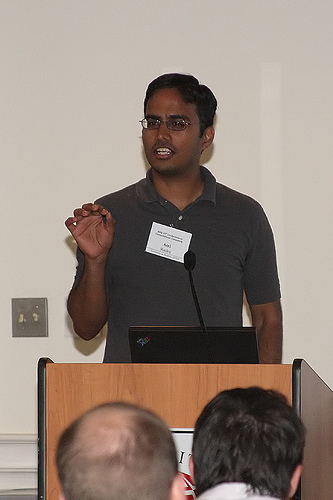 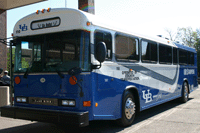 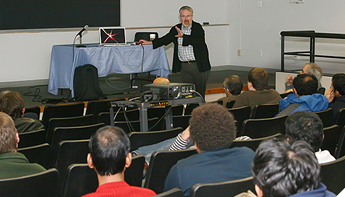 u needs to be done before w means (u,w) edge
Directed graphs
Adjacency matrix is not symmetric
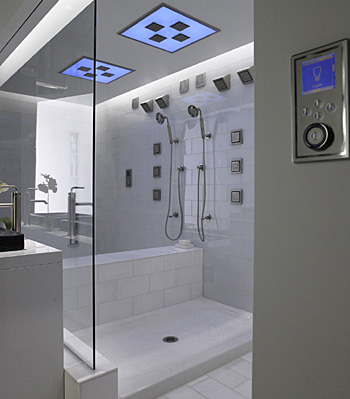 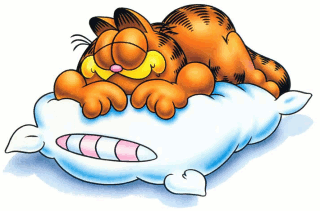 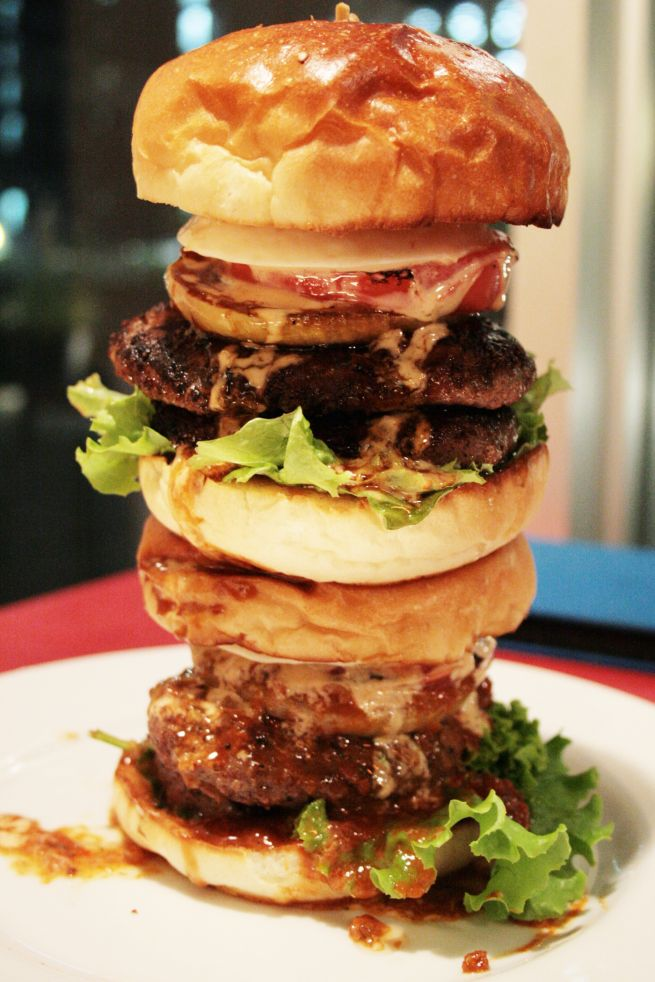 Each vertex has two lists in Adj. list rep.
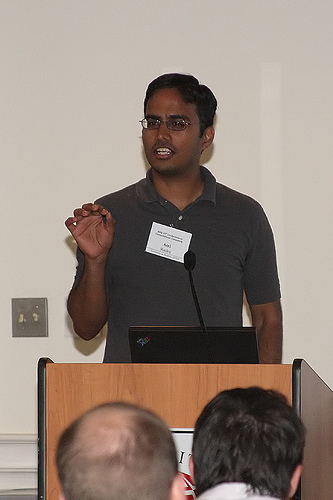 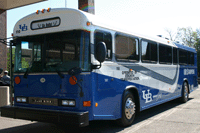 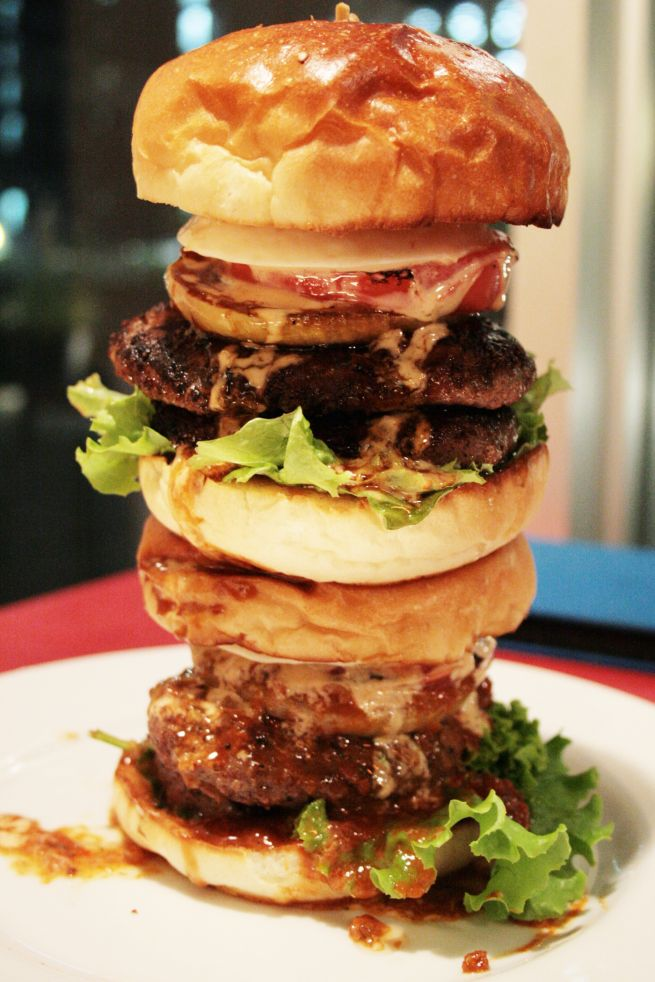 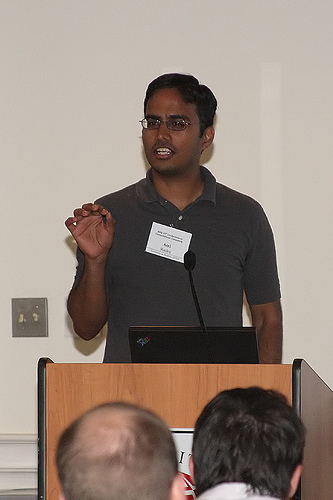 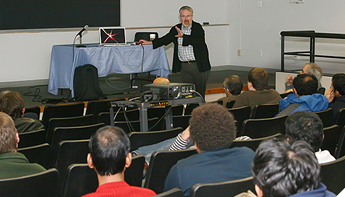 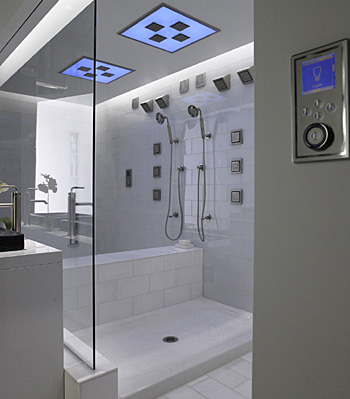 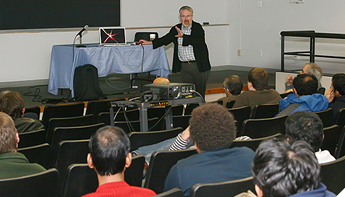 Directed Acyclic Graph (DAG)
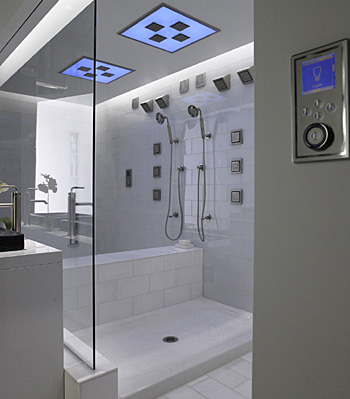 No directed cycles
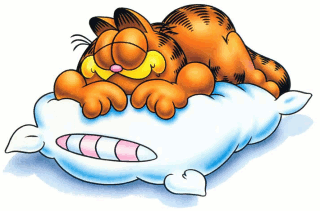 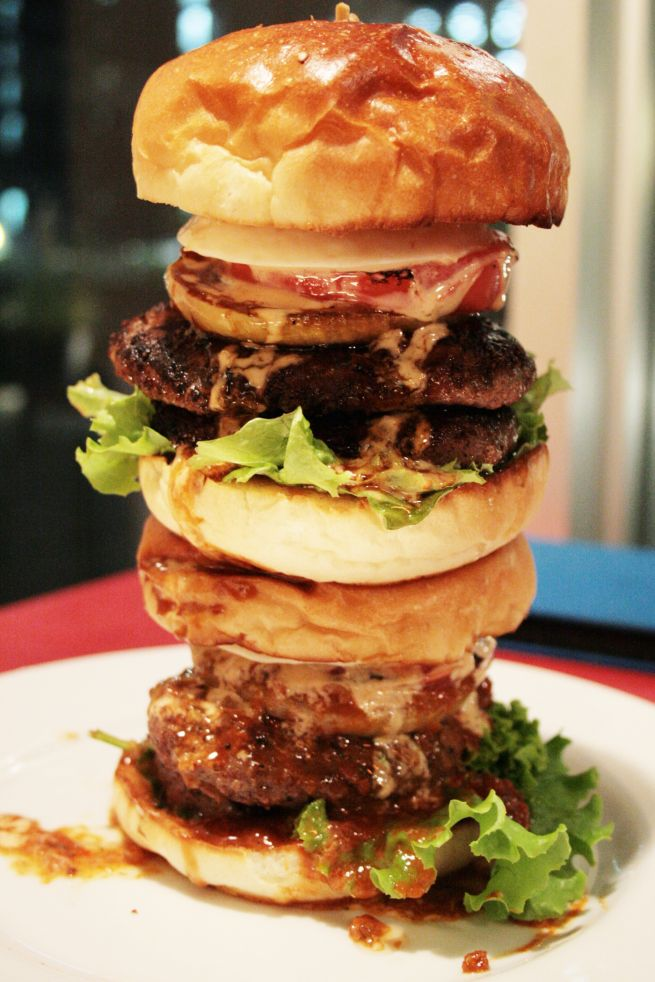 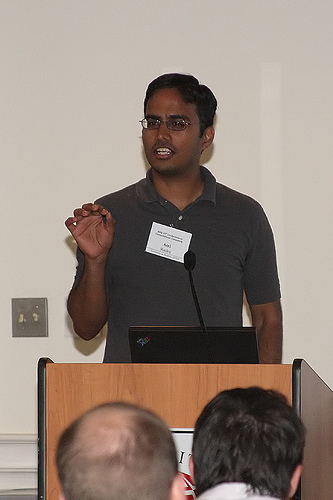 Precedence relationships are consistent
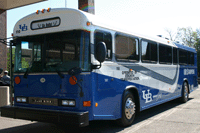 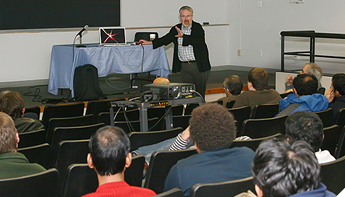 Topological Sorting of a DAG
Order the vertices so that all edges go “forward”
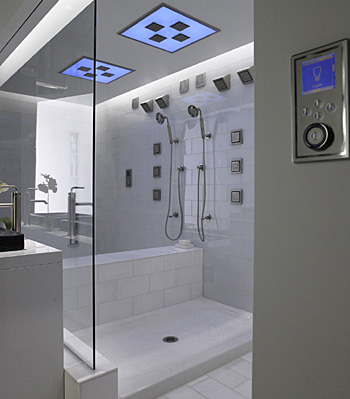 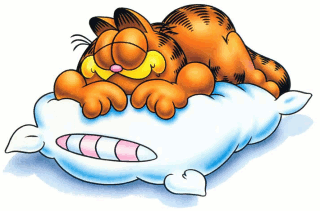 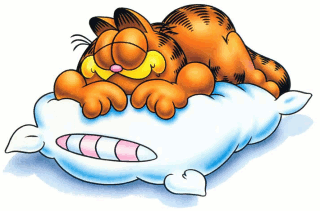 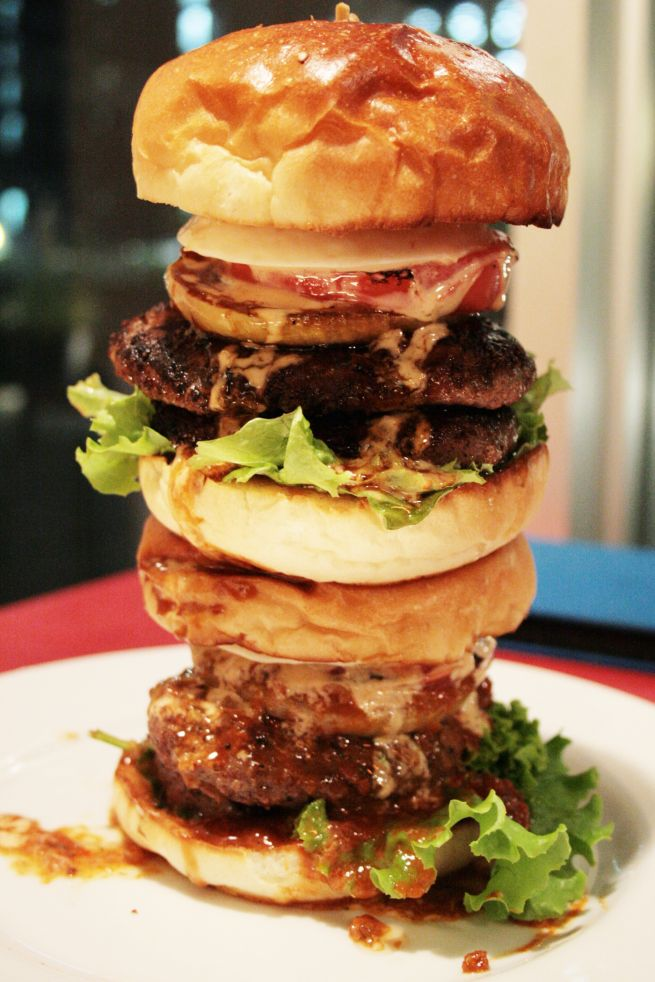 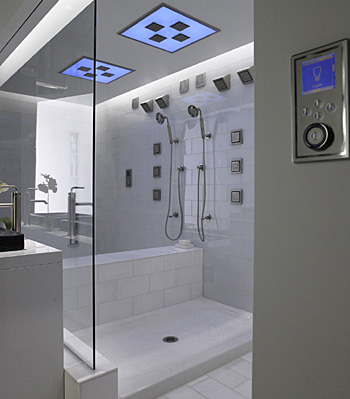 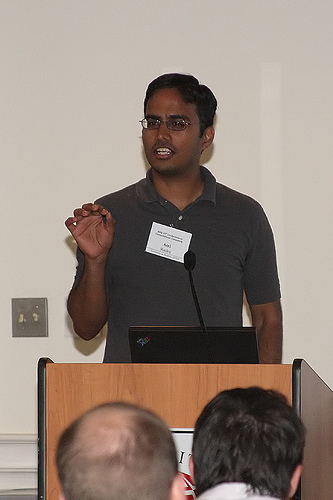 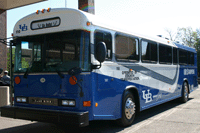 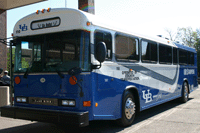 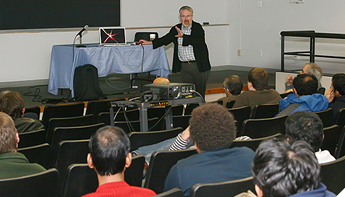 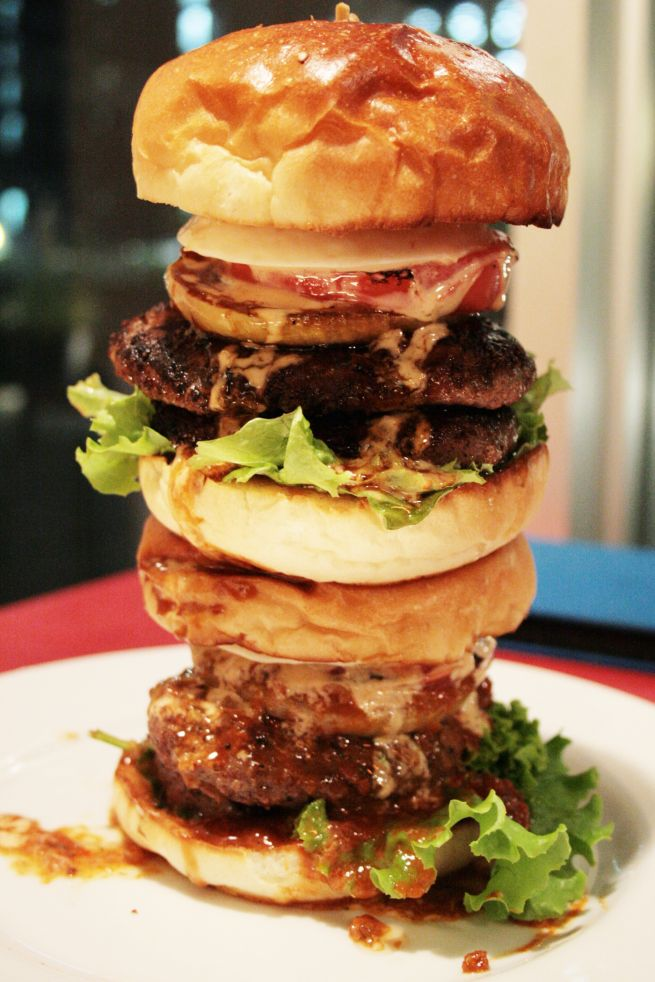 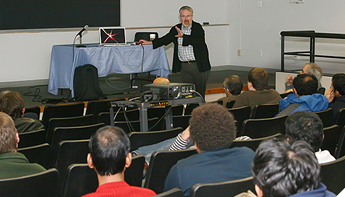 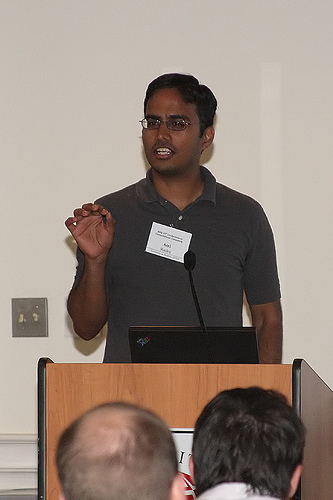 Probabilistic Graphical Models (PGMs)
http://ginaskokopelli.com/wp-content/uploads/2013/01/DiaperDealsLogo.jpg
D
E
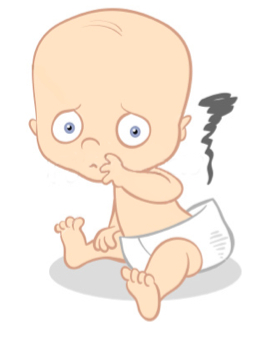 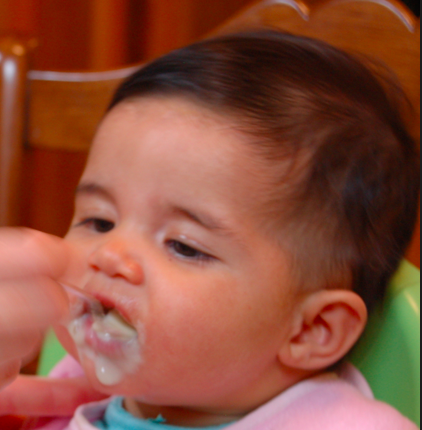 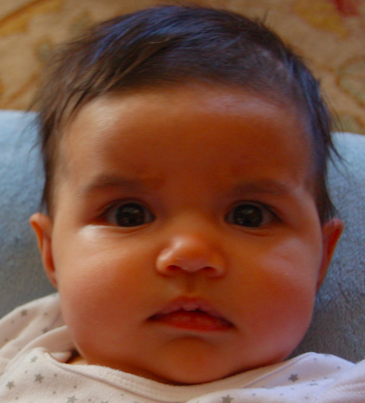 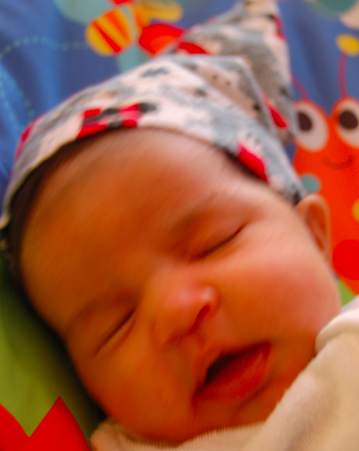 H
fS|E(s,e) = Pr[S=s|E=e]
S
S
E
fS|E
Σ
1
1
0
0
0.8
0.3
0.2
0.7
1
0
1
0
fH|D,S(h,d,s) × fS|E(s,e) 
          × fD|E(d,e) × fE(e)
φ (h) =
d,s,e
More details on Topological sort
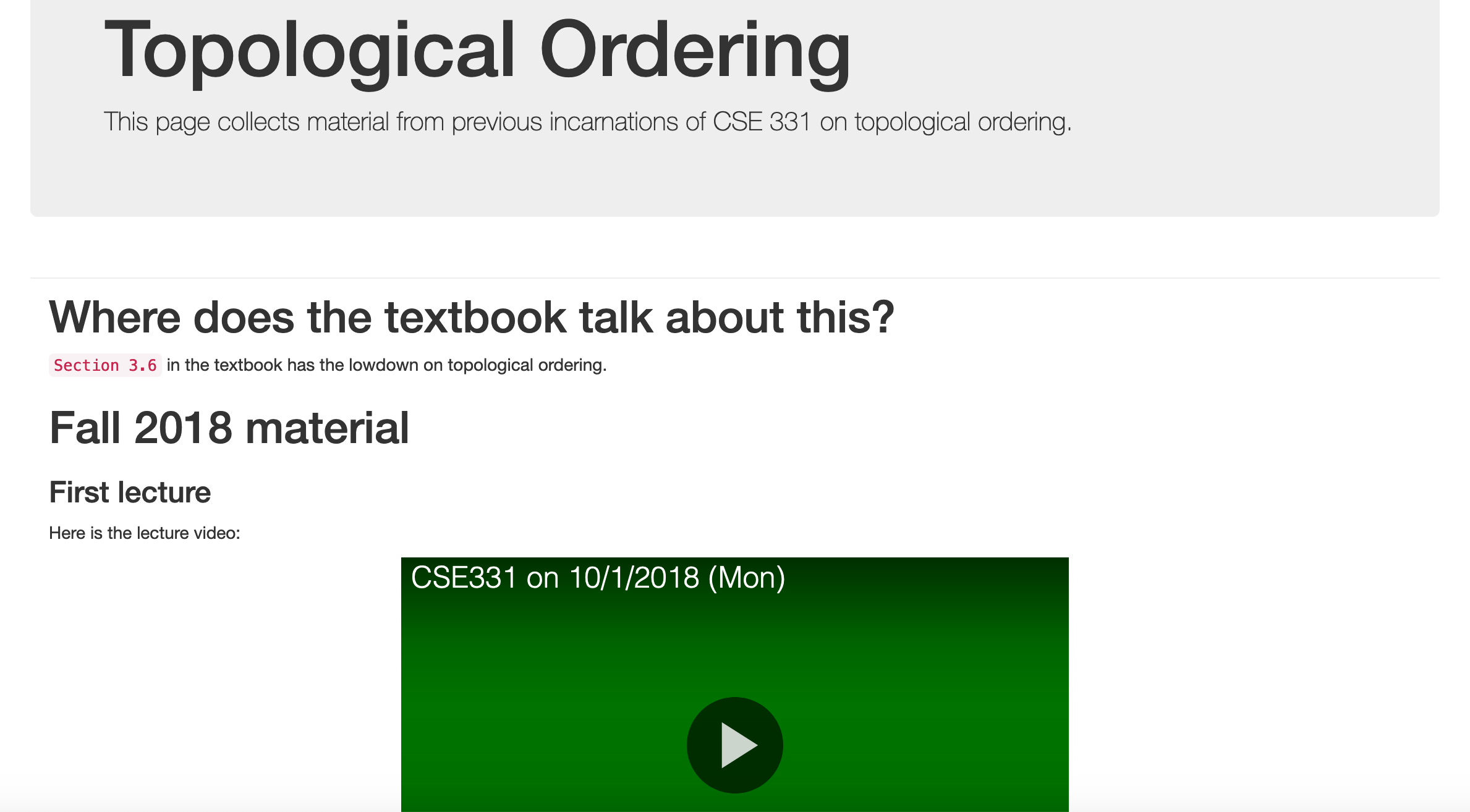 Questions/Comments?
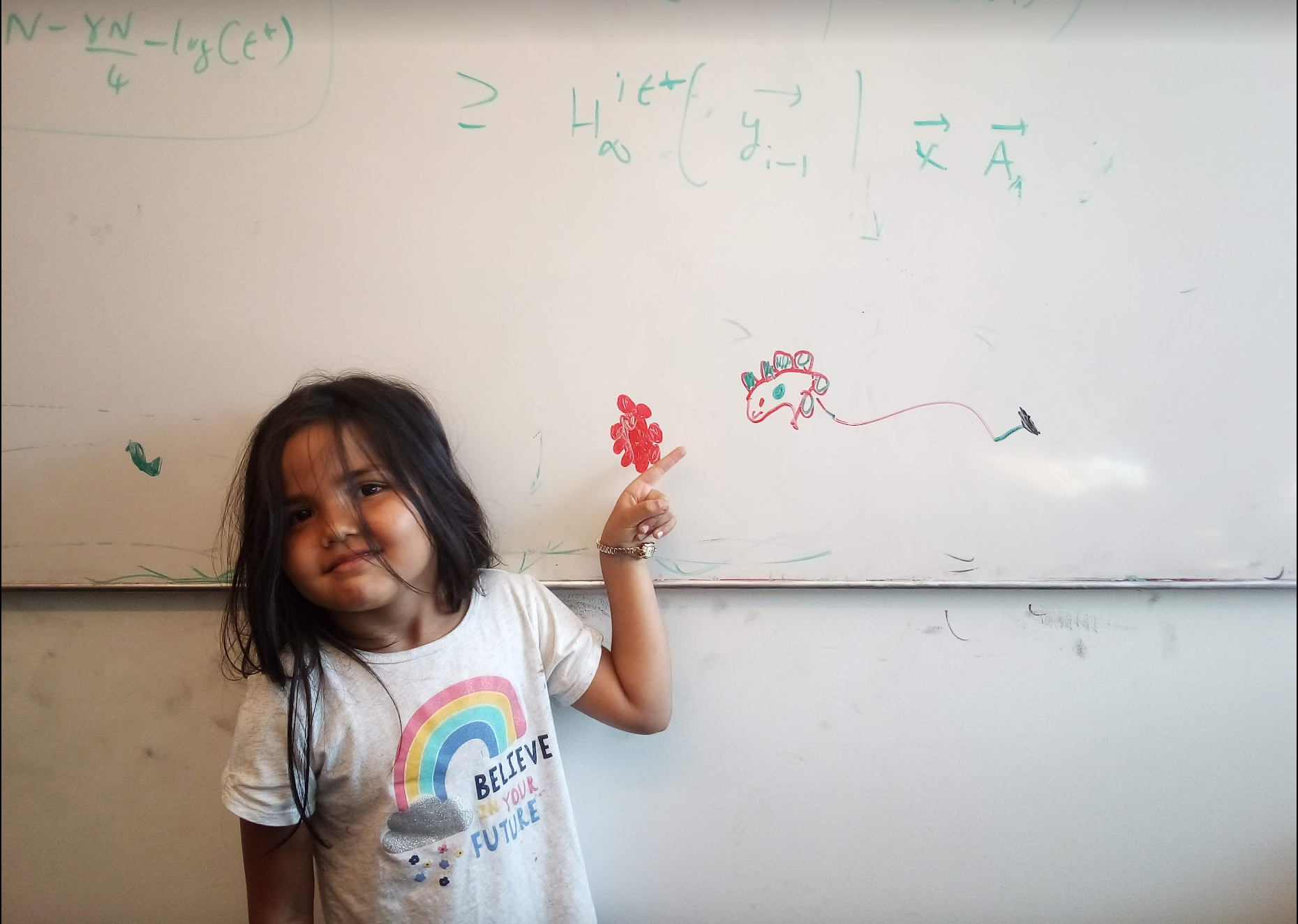 Mid-term material until here
Main Steps in Algorithm Design
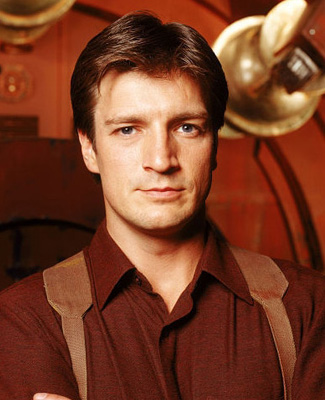 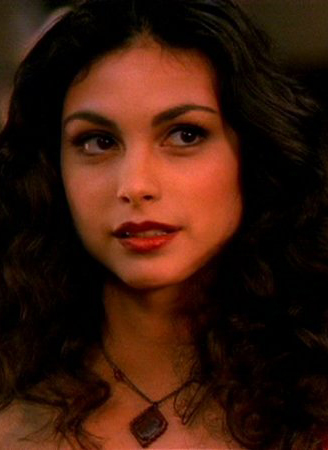 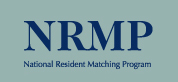 Problem Statement
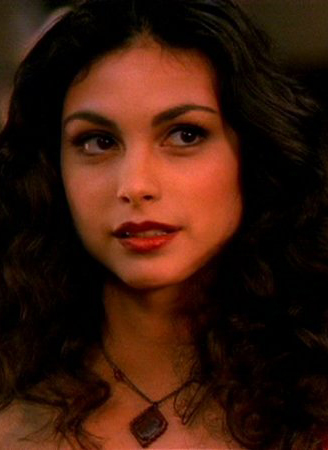 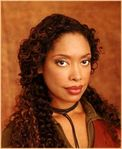 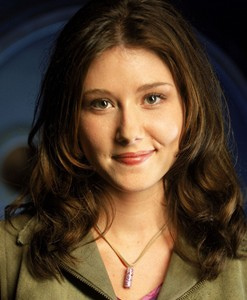 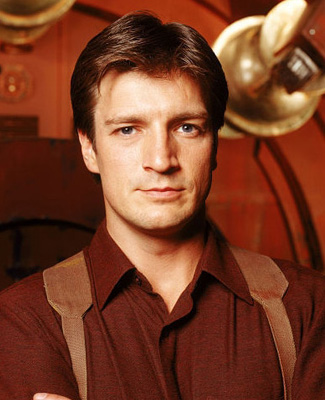 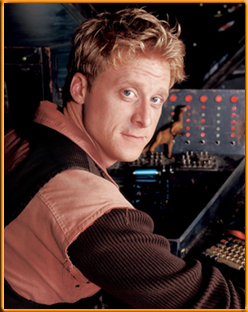 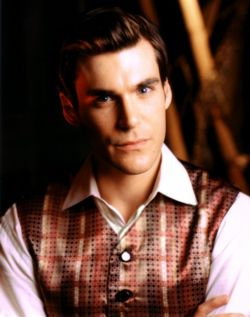 Problem Definition
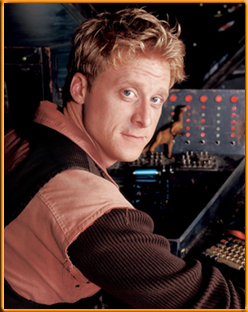 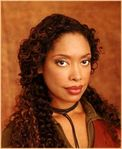 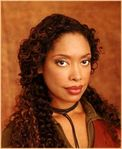 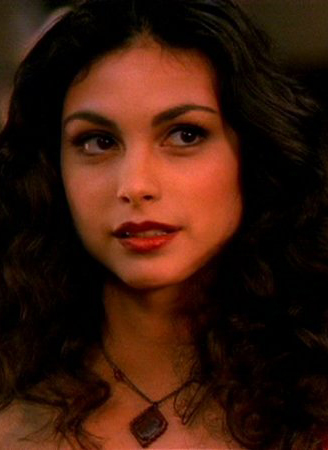 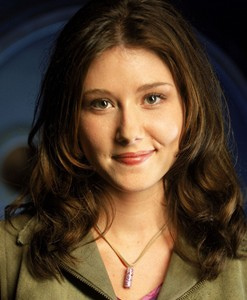 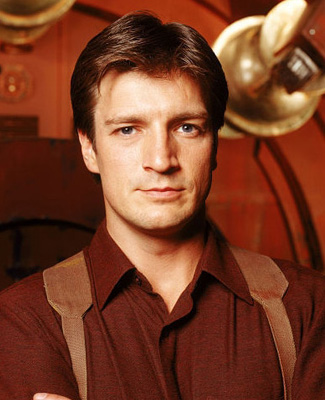 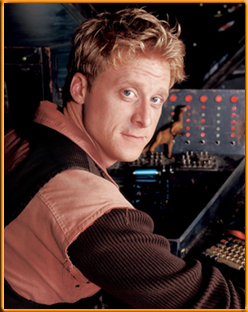 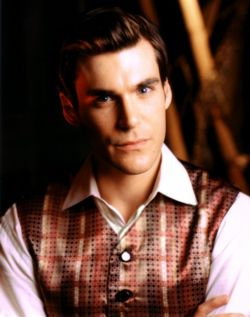 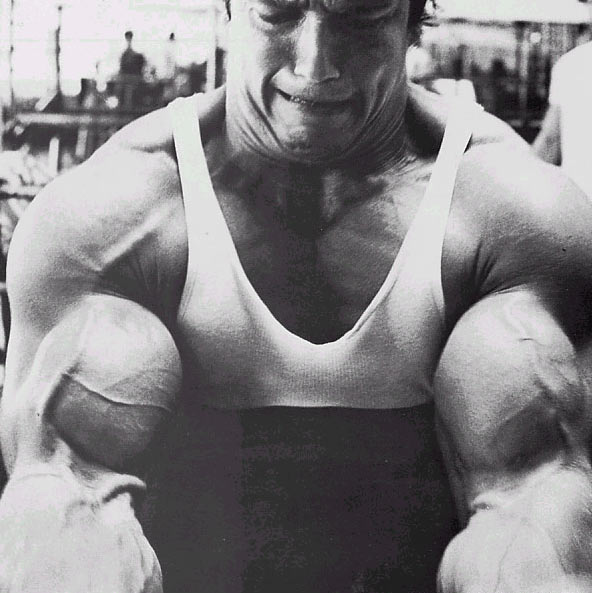 Algorithm
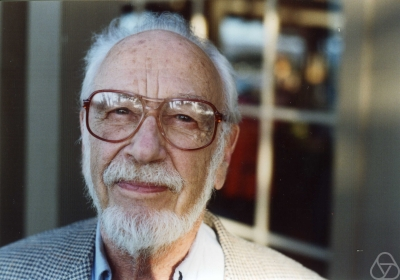 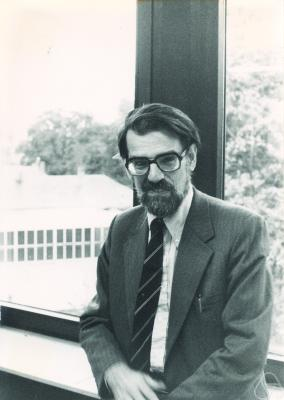 n!
“Implementation”
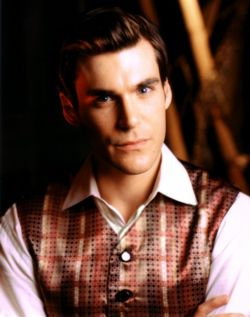 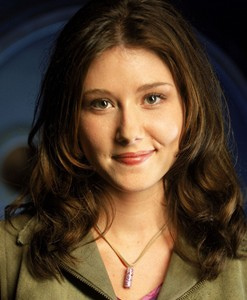 Data Structures
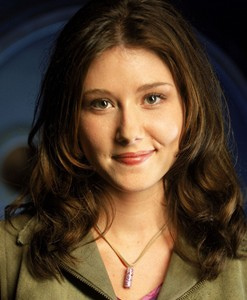 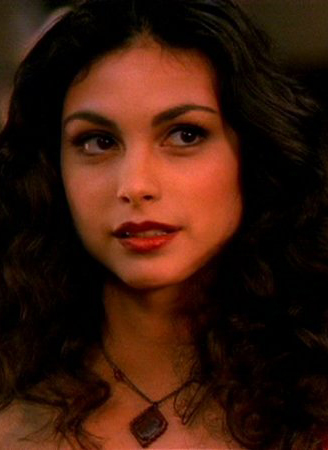 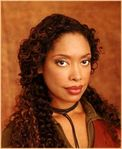 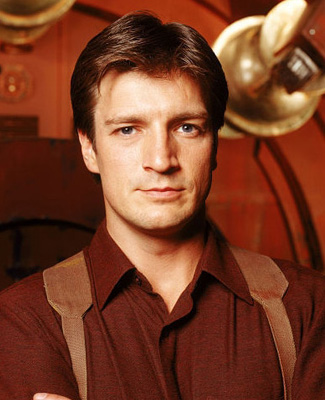 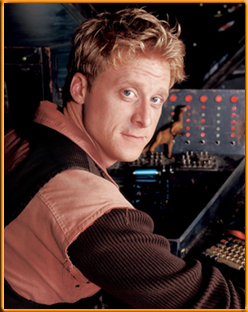 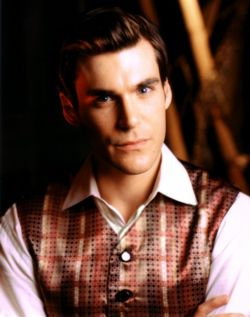 Analysis
Correctness+Runtime Analysis
Where do graphs fit in?
Problem Statement
A tool to define problems
Problem Definition
Algorithm
“Implementation”
Data Structures
Analysis
Correctness+Runtime Analysis
Rest of the course*
Problem Statement
Problem Definition
Three general techniques
Algorithm
“Implementation”
Data Structures
Analysis
Correctness+Runtime Analysis
Greedy algorithms
Build the final solution piece by piece
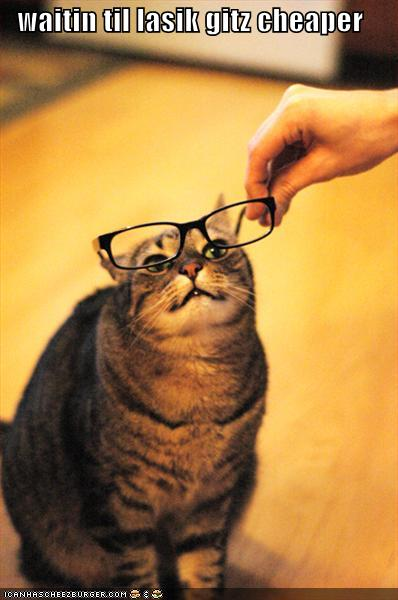 Being short sighted on each piece
Never undo a decision
Know when you see it
End of Semester blues
Can only do one thing at any day: what is the maximum number of tasks that you can do?
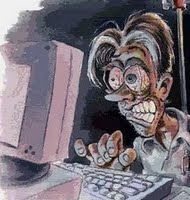 Write up a term paper
Party!
Exam study
331 homework
331  HW
Project
Friday
Saturday
Sunday
Monday
Tuesday
The optimal solution
Can only do one thing at any day: what is the maximum number of tasks that you can do?
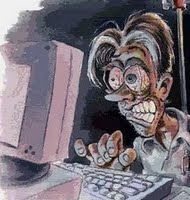 Party!
Exam study
331  HW
Friday
Saturday
Sunday
Monday
Tuesday
Interval Scheduling Problem
Input: n intervals  [s(i), f(i)) for 1≤ i ≤ n
{ s(i), … ,f(i)-1 }
Output: A schedule S of the n intervals
No two intervals in S conflict
|S| is maximized